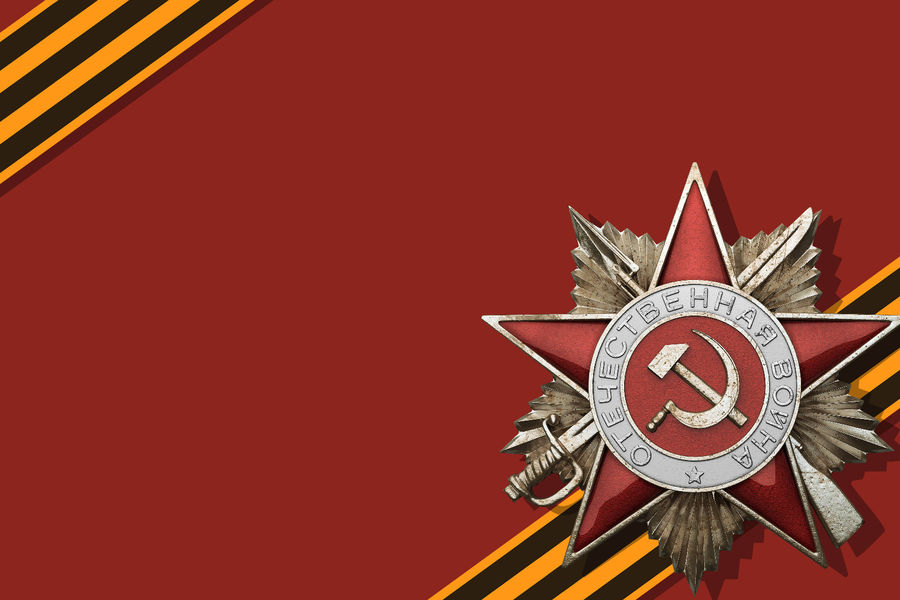 Великая
Отечественная
война

      1941 – 1945
Подготовил  ученик 2 класса
Грибанов Дима
22 июня 1941 года началась 
Великая Отечественая война
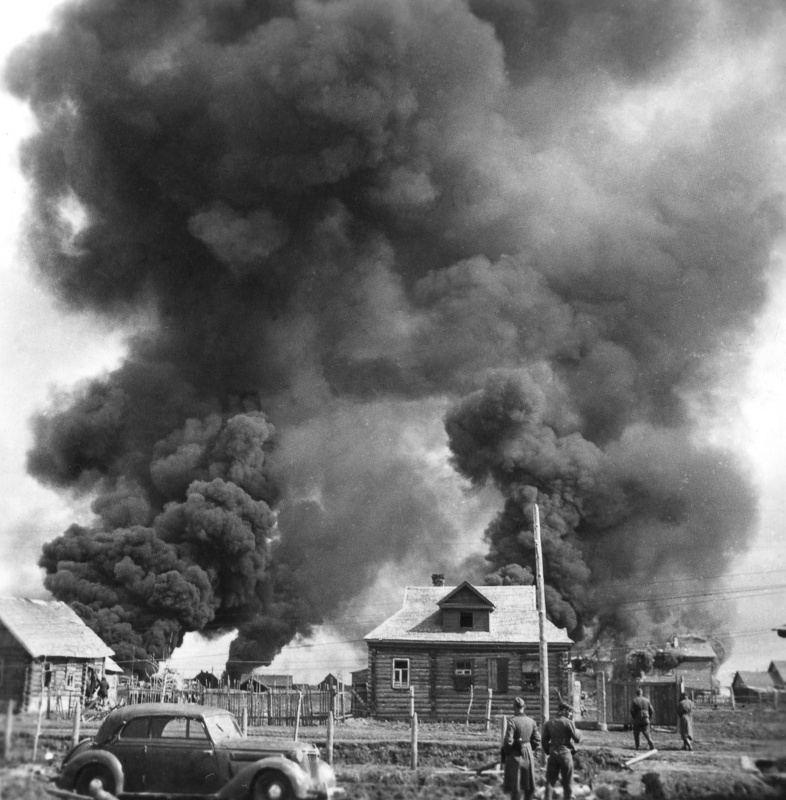 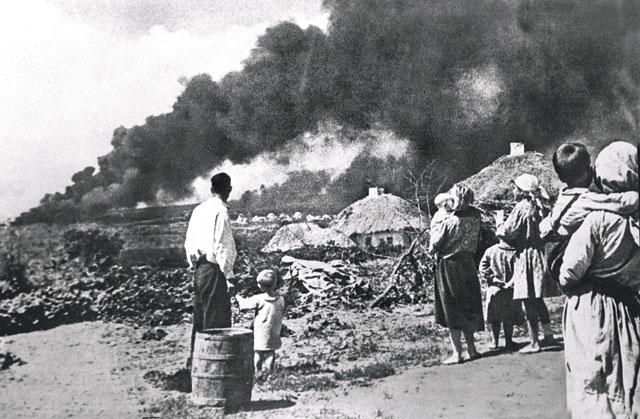 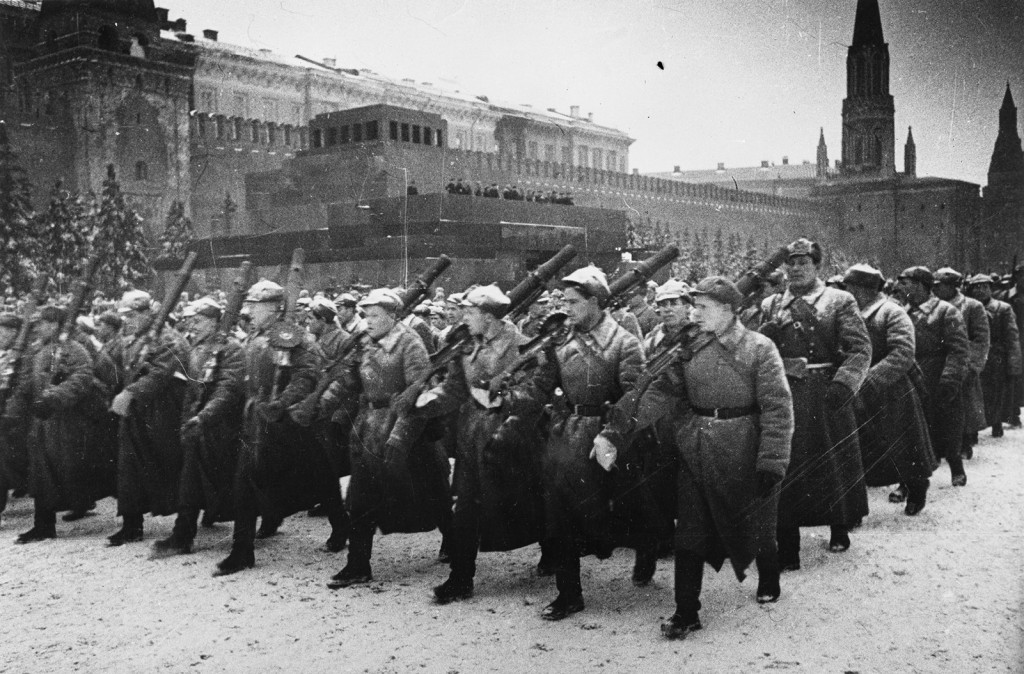 Все население помогает  рыть окопы
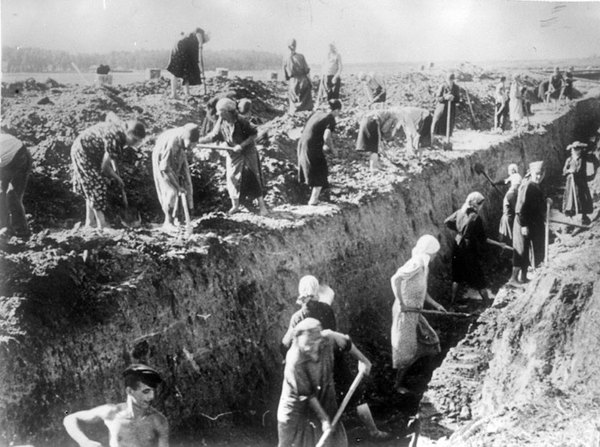 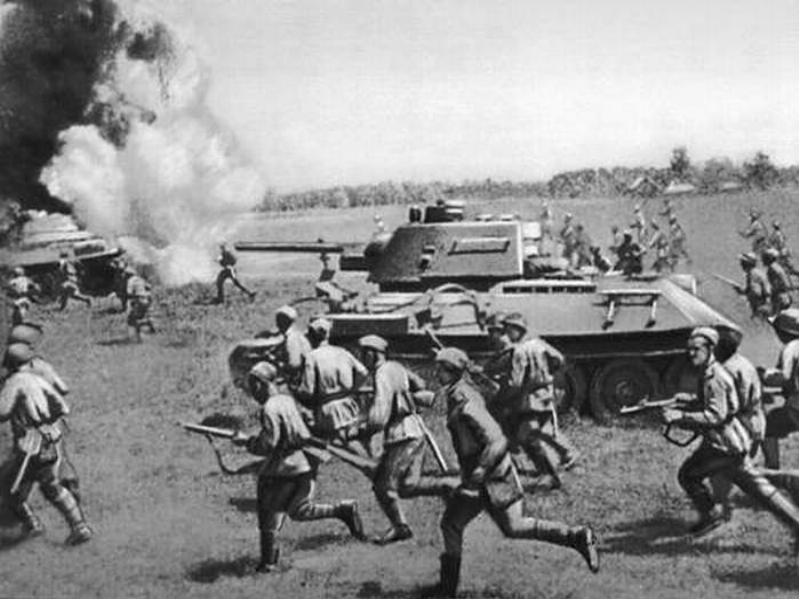 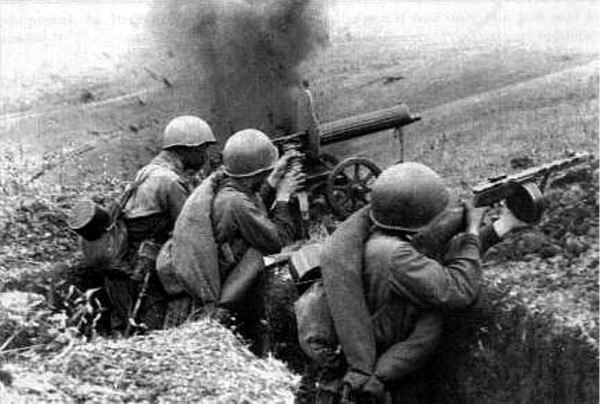 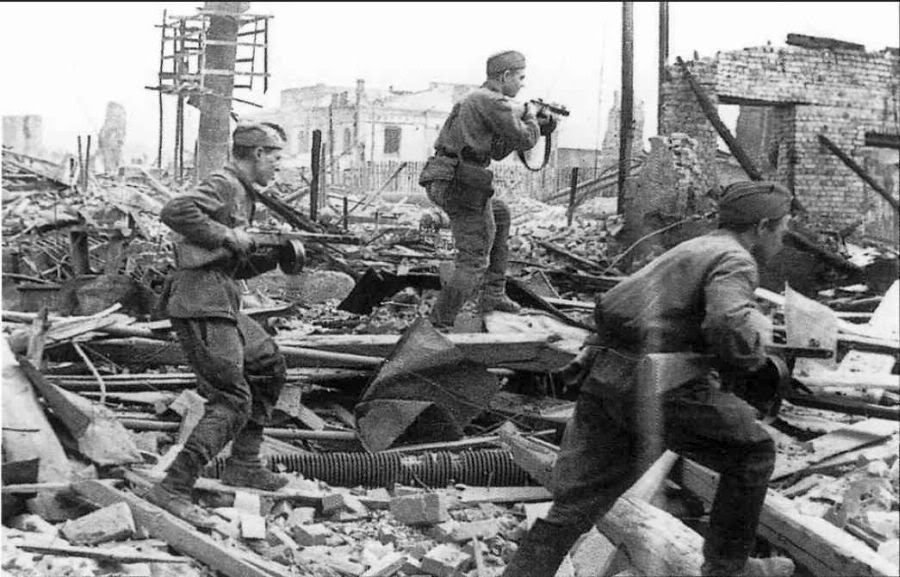 После боя
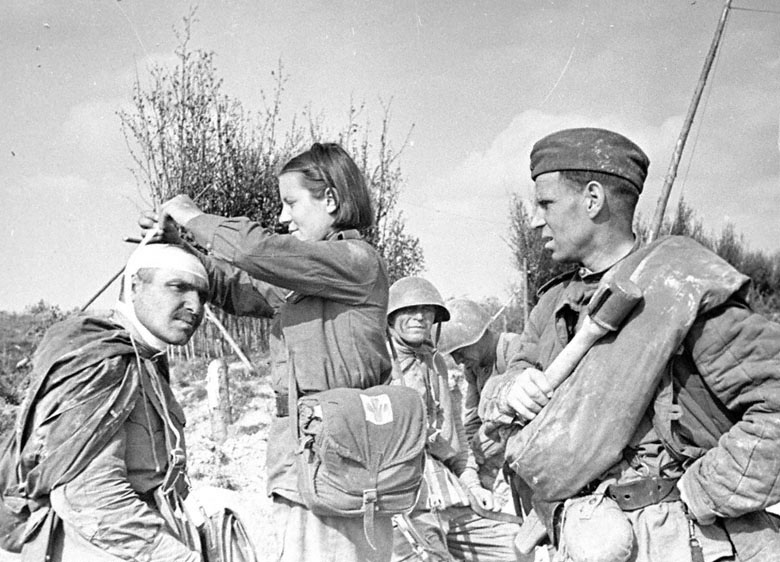 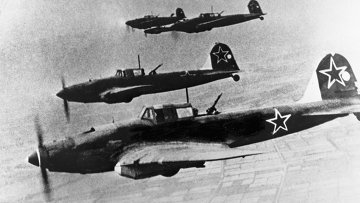 Техника 
Великой Отечественной войны
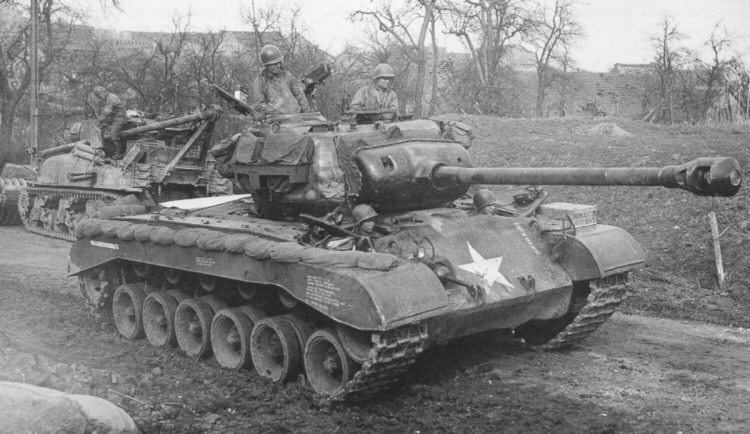 Дети на войне
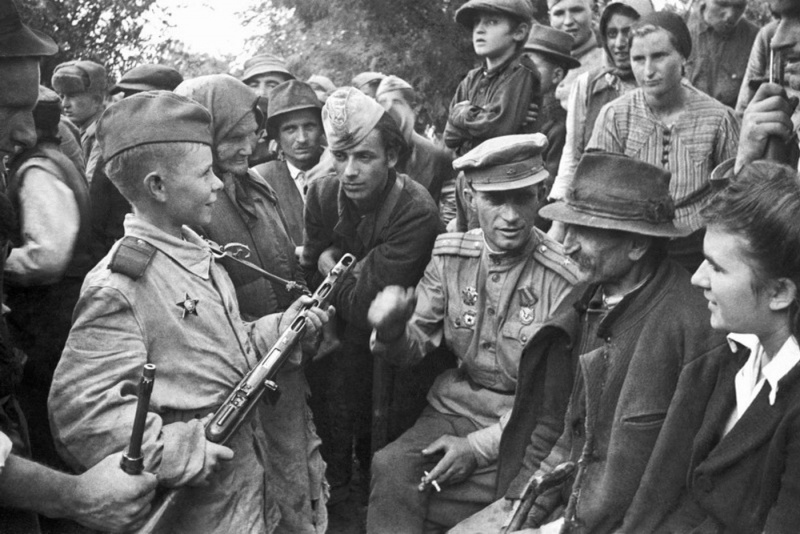 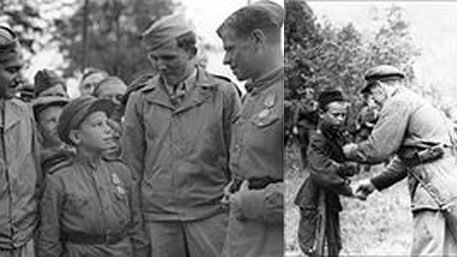 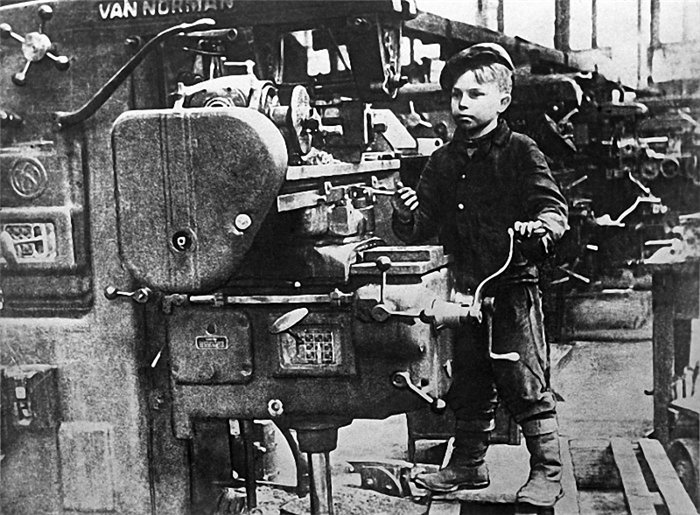 Дети на заводах
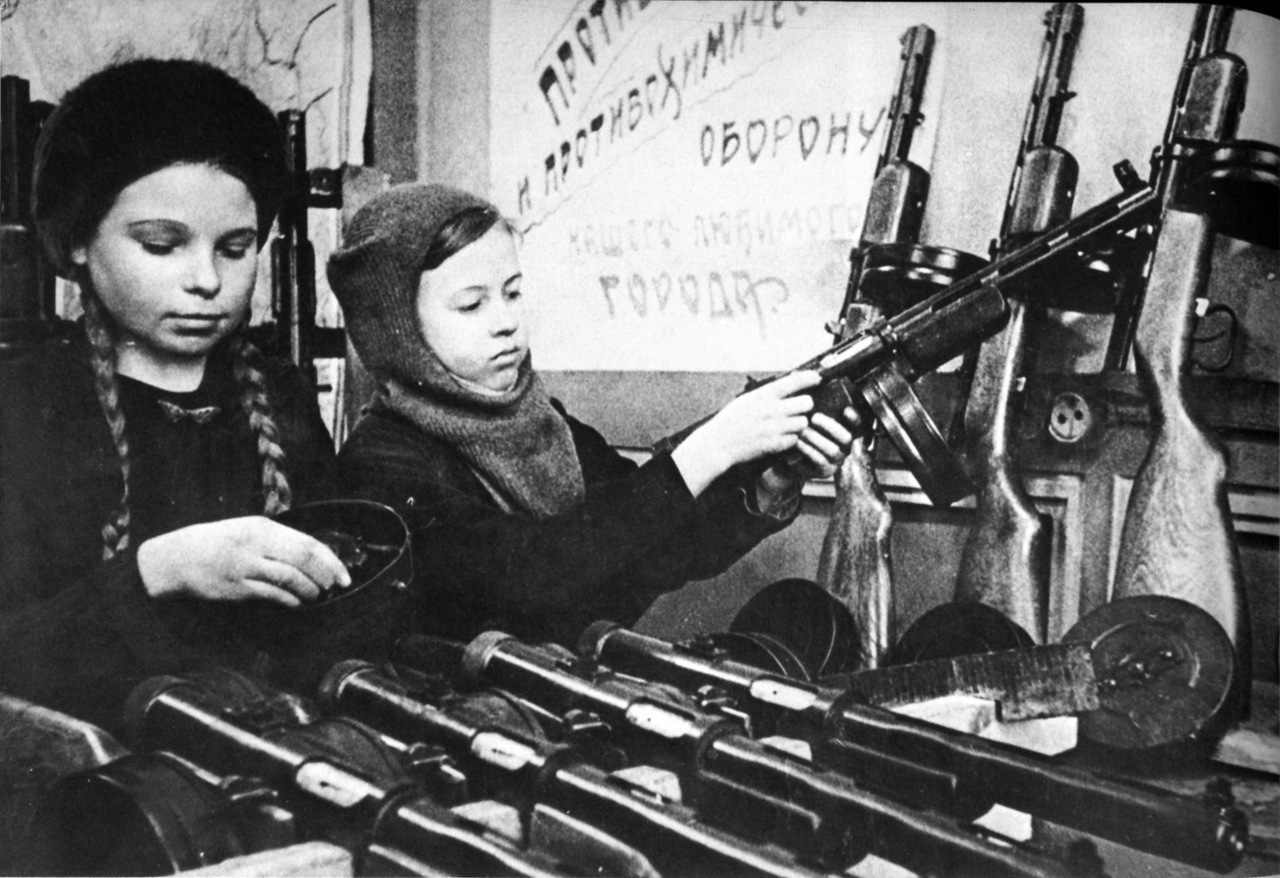 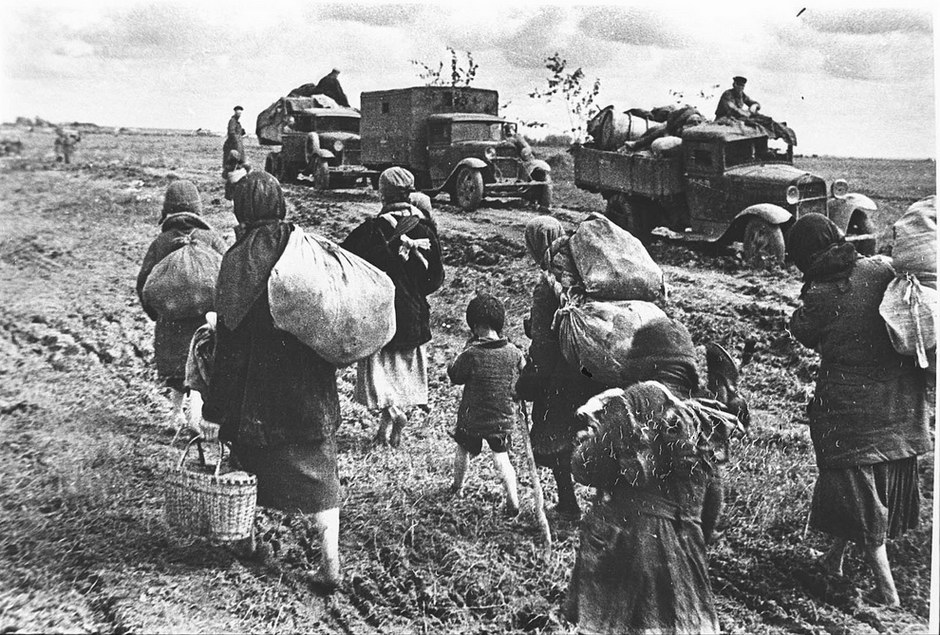 Парад Победы на Красной площади 
1945 год
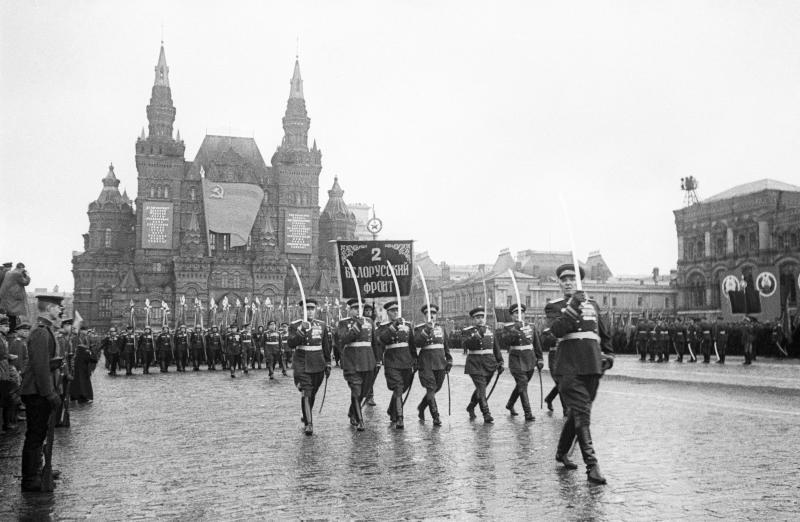 Могила Неизвестного  солдата в Москве у стен Кремля
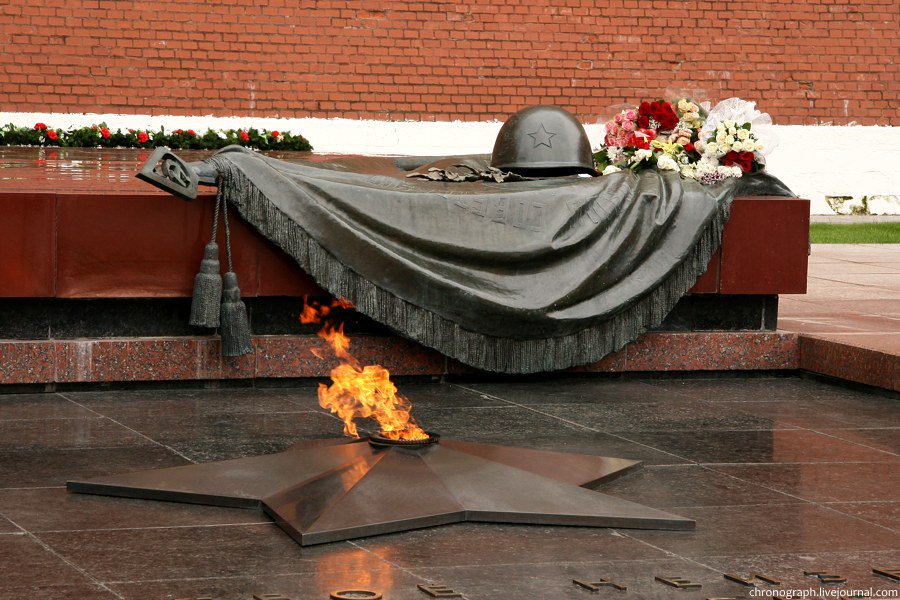 9 мая 
День Победы
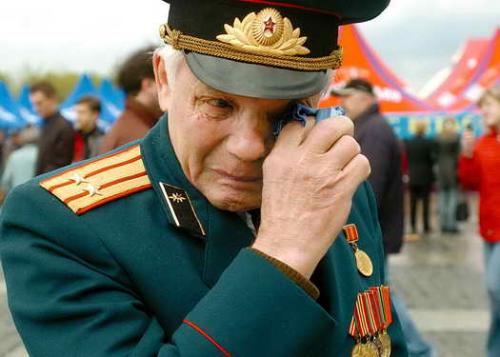 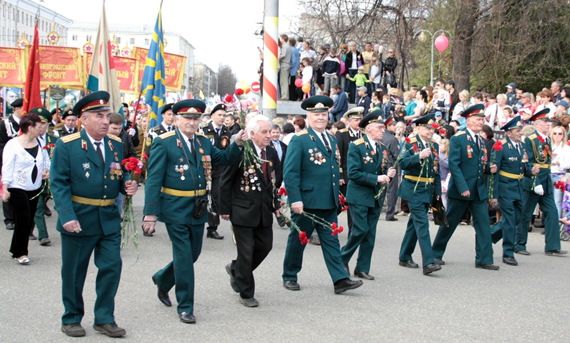 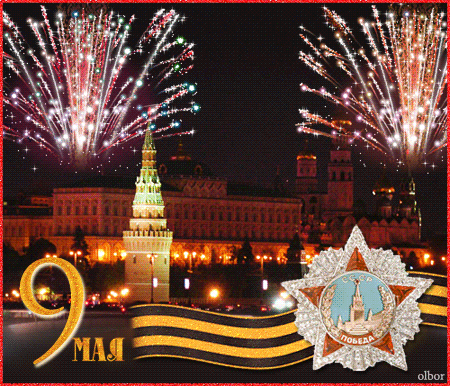